Dual coding symbols:
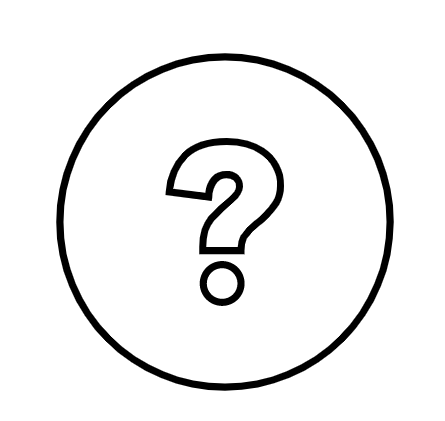 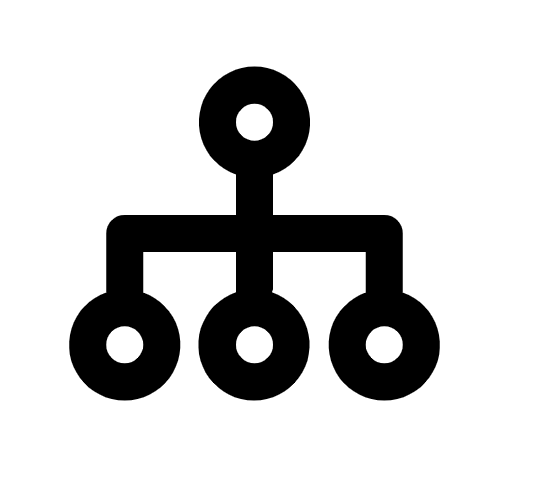 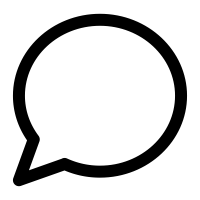 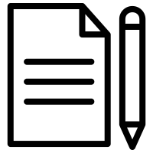 Organise
Big Question
Explain
Practise
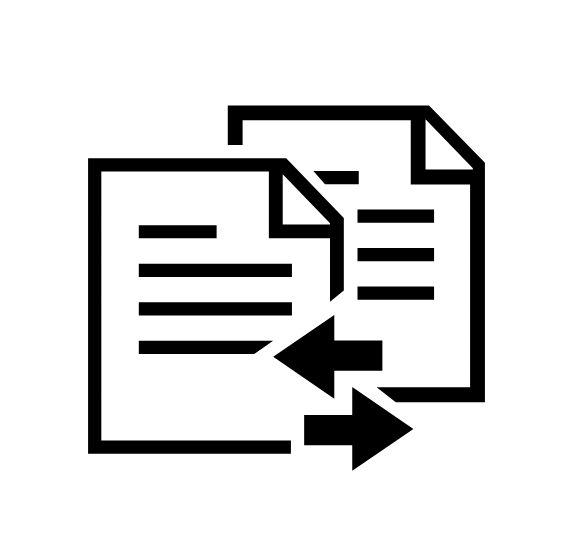 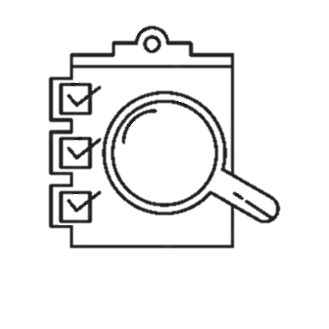 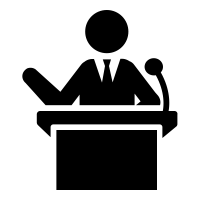 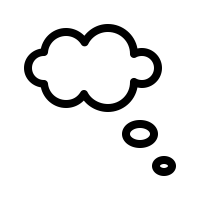 Reflect
Compare
Present
Evaluate
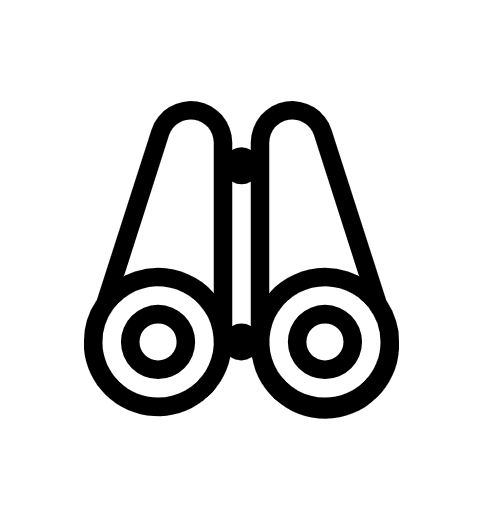 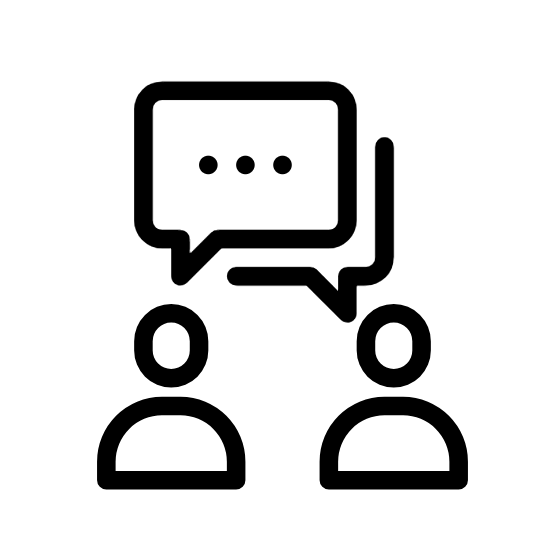 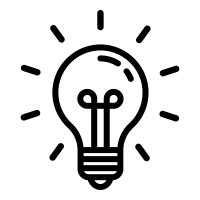 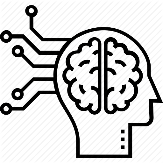 Discuss
Connect
Activate
Predict
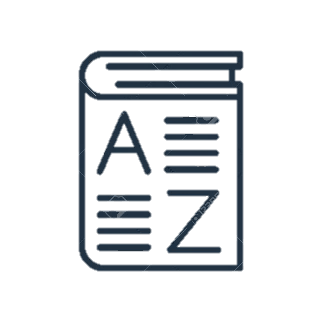 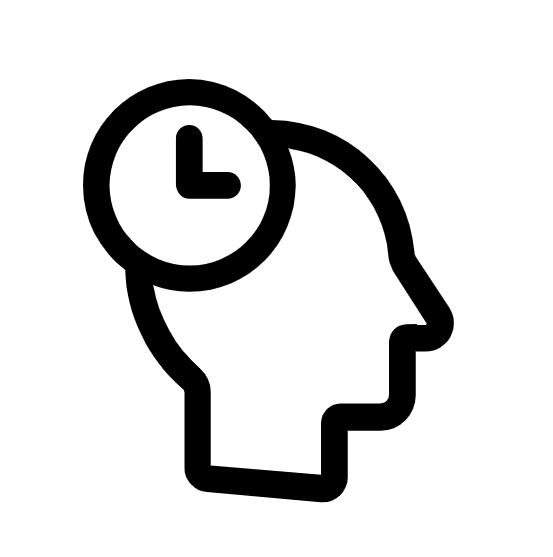 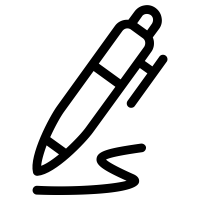 Vocabulary
Summarise
Recall
Editable reading ruler
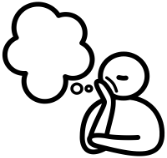 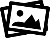 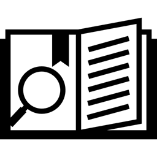 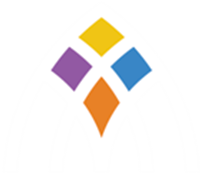 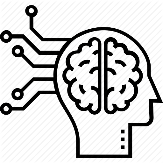 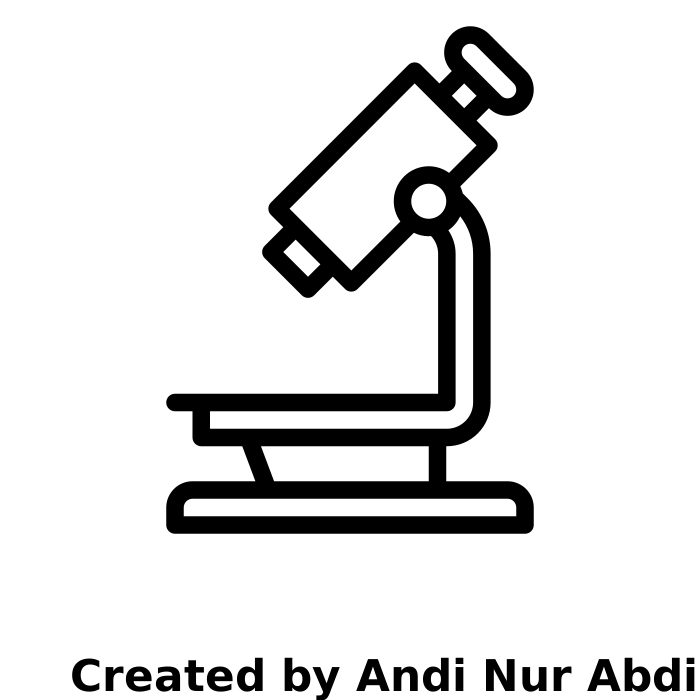 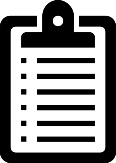 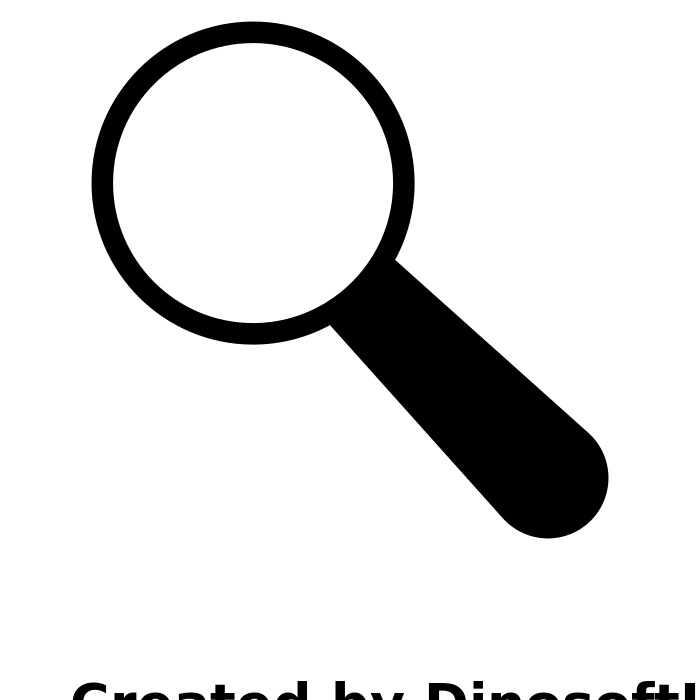 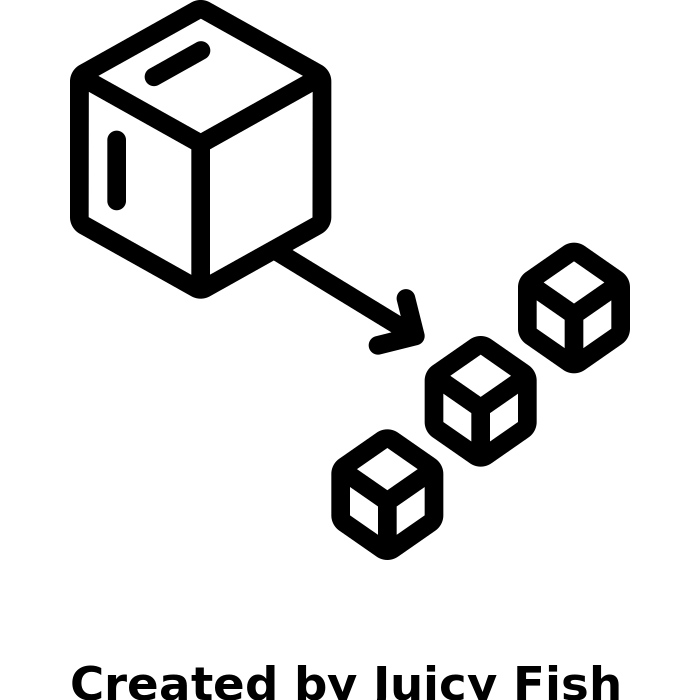 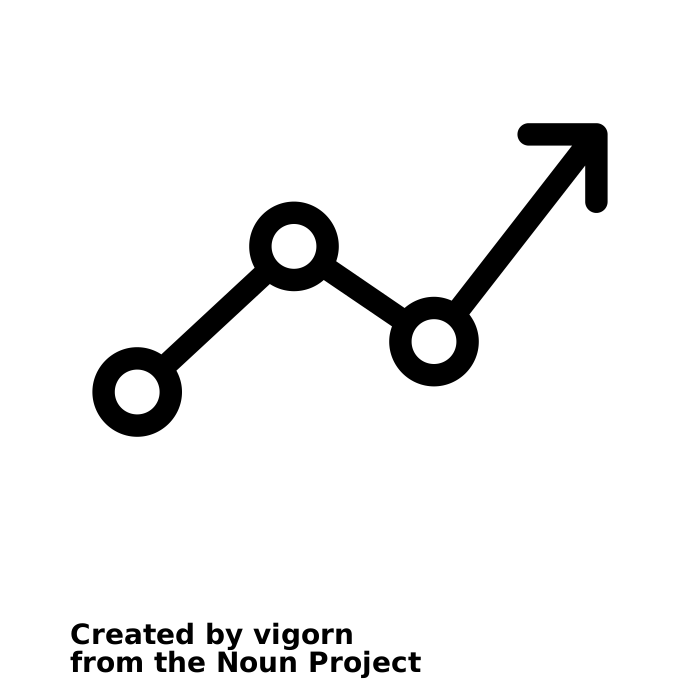 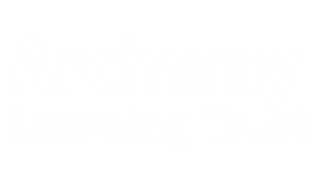 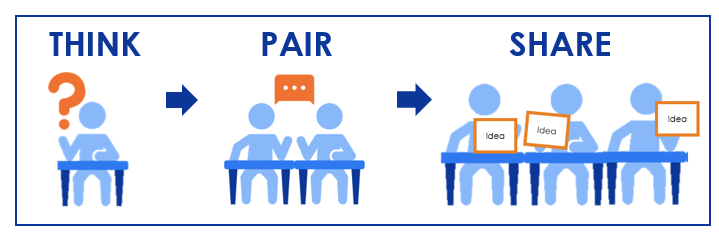 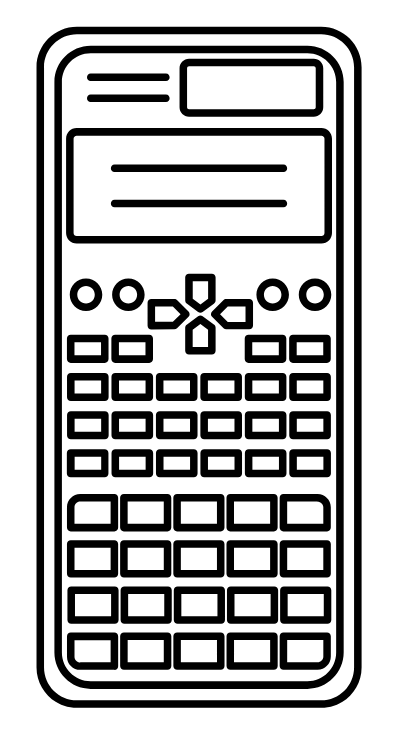 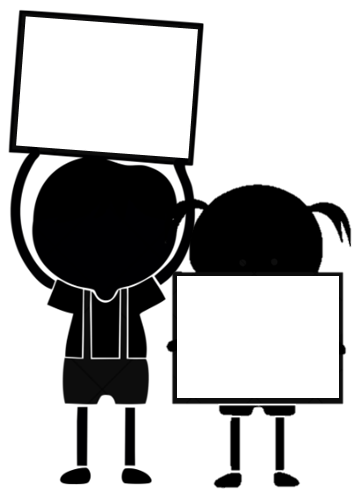 A
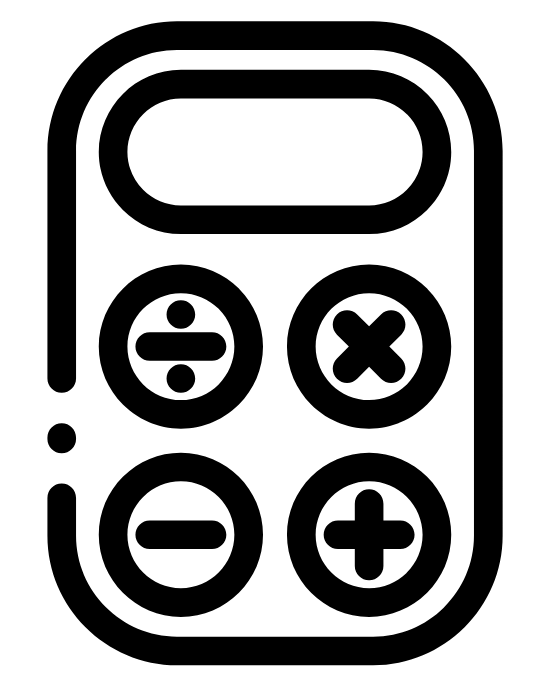 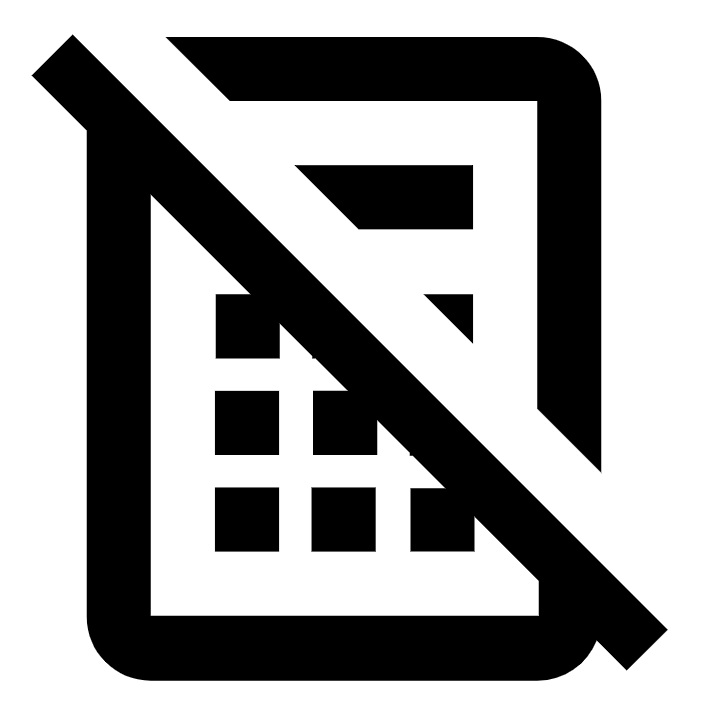 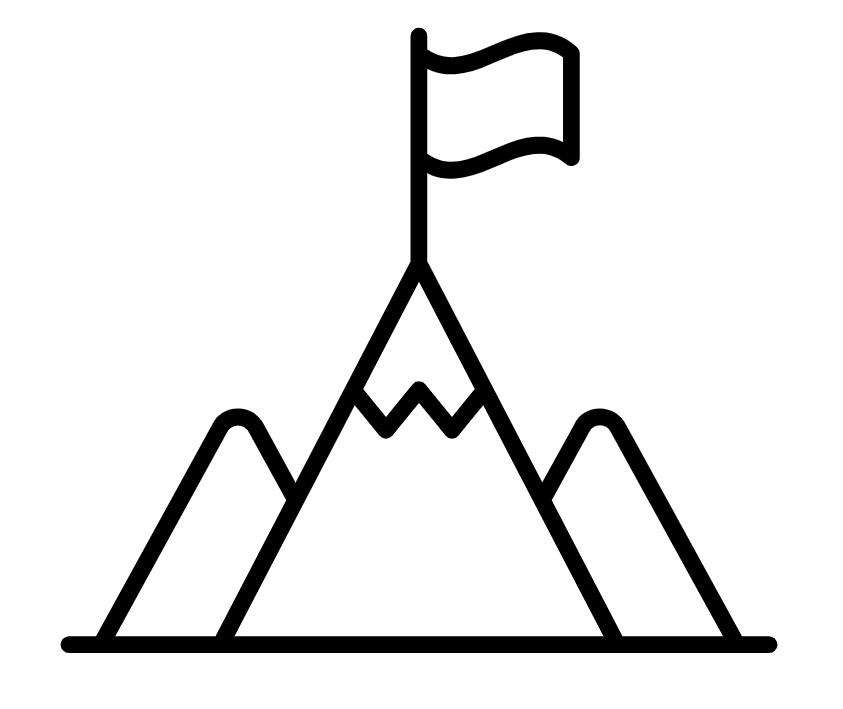 B
LO: To be able to multiply a fraction by an integer
Retrieve from memory without prompts or discussion. You must write something for each.
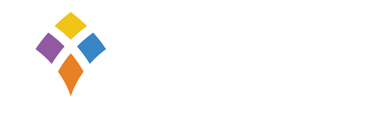 RETRIEVE
INSTRUCT
PRACTISE
SECURE
LESSON TITLE: Multiplying an integer by a fraction
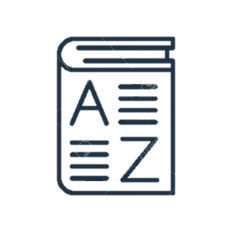 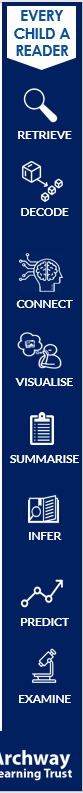 Key vocabulary:
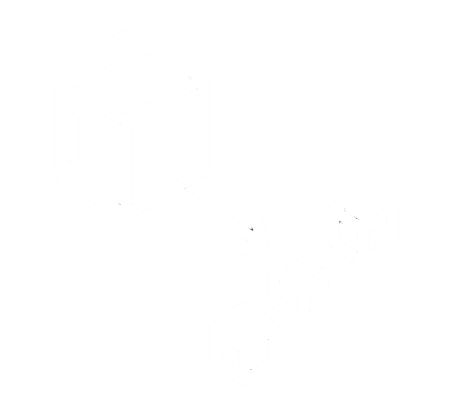 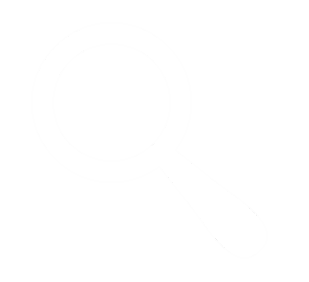 Decode the word
Definition
.
Integer
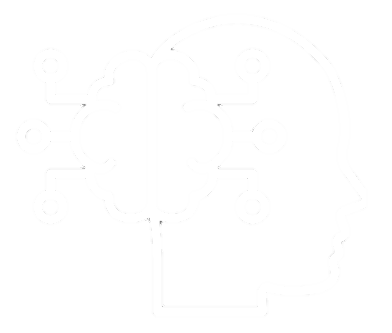 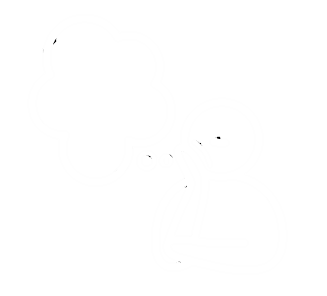 Non-examples
Examples
PRE REQUISITES:
Adding fractions with the same denominator
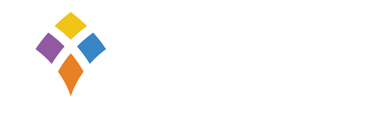 SECURE
PRACTISE
Multiplication is just repeated addition
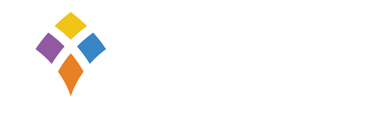 SECURE
PRACTISE
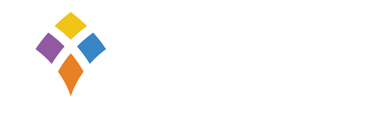 RETRIEVE
INSTRUCT
SECURE
PRACTISE
Can you spot the link between the multiplication and the answer?
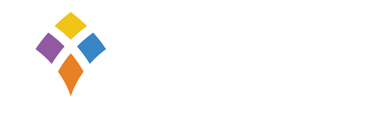 RETRIEVE
INSTRUCT
SECURE
PRACTISE
WE DO:
I DO:
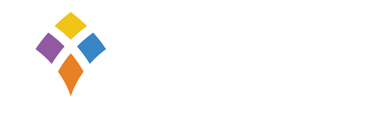 RETRIEVE
INSTRUCT
SECURE
PRACTISE
WE DO:
I DO:
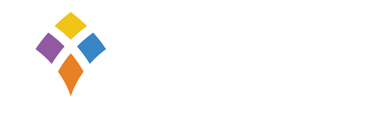 RETRIEVE
INSTRUCT
SECURE
PRACTISE
Mini WBs:
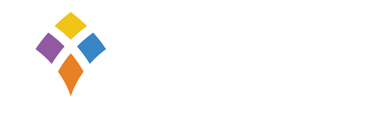 RETRIEVE
INSTRUCT
PRACTISE
SECURE
Independent task:
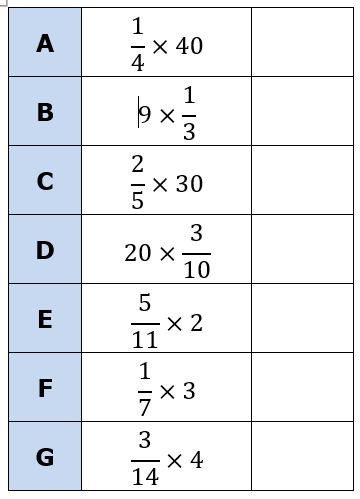 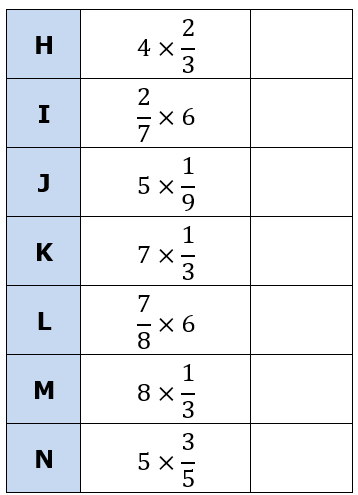 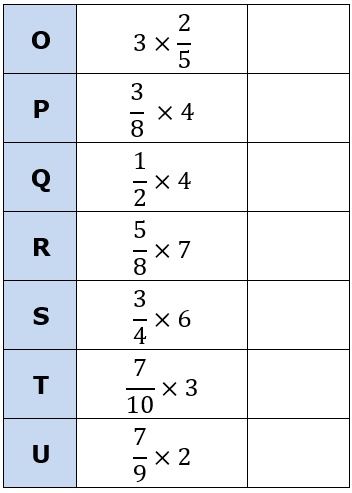 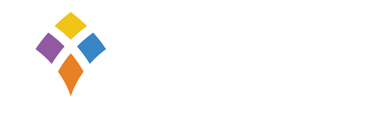 RETRIEVE
INSTRUCT
PRACTISE
SECURE
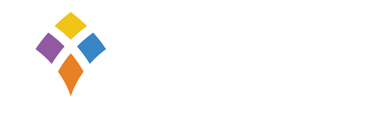 RETRIEVE
INSTRUCT
PRACTISE
SECURE
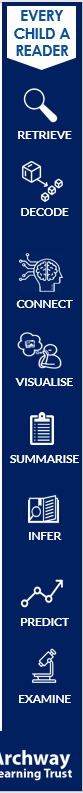 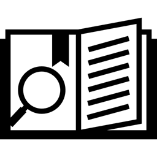 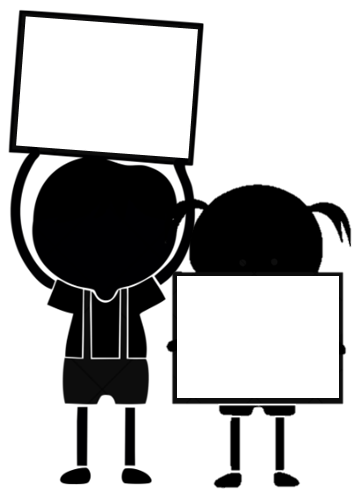 B
A
C
.
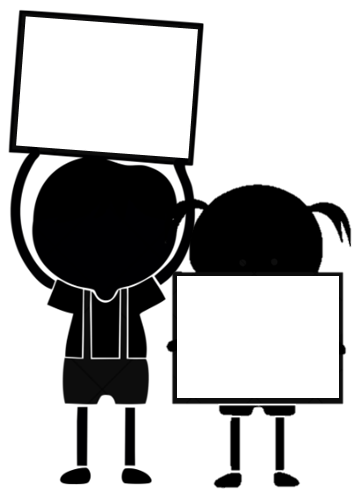 A because…
B because…
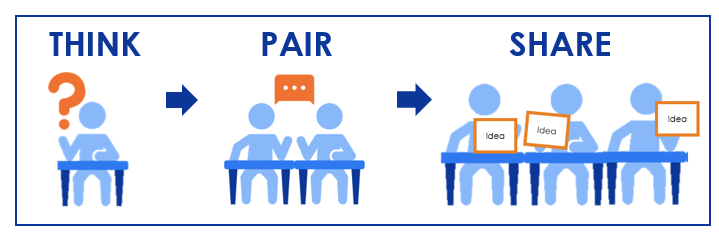